DECLARACIÓN DE FE
El Señor Jesucristo: Su deidad y encarnación sobrenatural
Lo que pensaba Napoleón de Jesucristo
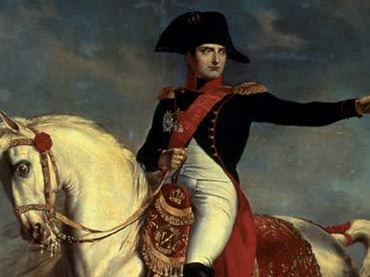 JESUCRISTO ES DIOS
Algunos nombres y títulos de Cristo en las Escrituras
Rey de Israel
La imagen de Dios
Padre eterno
Señor de todo
Señor de la gloria
Señor de señores
Rey de reyes
Príncipe de vida
Príncipe de paz
Hijo de David
El cordero de Dios
El alfa y omega
El león de la tribu de Judá.
El pan de vida
La puerta.
El Cristo
Mesías
Salvador
Redentor
Admirable
Consejero
Testigo fiel
La verdad
El camino
Mediador 
Libertador
La Roca
El amén
Emanuel
El verbo de Dios
La luz del mundo
El Buen Pastor
Gran Sumo sacerdote
Autor y consumador de la fe
Capitán de nuestra salvación
Nuestro abogado
El Hijo de Dios
Hijo del hombre
El santo de Dios
Hijo Unigénito
Dios fuerte
La imagen de Dios
Bienaventurado y único potentado
La resurrección y la vida
SUS NOMBRES NOS REVELAN SU NATURALEZA Y AYUDAN A COMPRENDER SU ENCARNACIÓN
1. El misterio de la piedad, revela que Dios se manifestó en la persona del Hijo.
Misterio / Piedad

1 Timoteo 3:16
“E indiscutiblemente, grande es el misterio de la piedad: Dios fue manifestado en carne, justificado en el Espíritu, visto de los ángeles, predicado a los gentiles, creído en el mundo, recibido arriba en gloria”
Concebido por obra y gracia del Espíritu Santo en el vientre de María – Lucas 1:31-35

2 Corintios 5:21 – Romanos 8:3 Dios envió al Hijo en semejanza de carne y a través de él condenó al pecado en la carne.

Su muerte no experimento corrupción, resucitó corporalmente al tercer día.          Mateo 28:6
Conforme al propósito eterno de Dios, el Hijo fue exaltado. Filipenses 2:9-11

Ángeles, autoridades y potestades le están sujetos a ÉL. 1 Pedro 3:22

La gloria del Altísimo transformó su cuerpo, cuya presencia supera todo.  Apoc. 1:12-16
2. Jesucristo: El Hijo del Hombre
Siendo puro, fue apartado de los pecadores. No hubo engaño en Su boca.   Mat. 8:20

En ÉL no hubo pecado, y fue hecho Sumo Sacerdote.  Heb. 4:15

Titulo: Hijo de Hombre, es temporal.            Hijo de Dios, es eterno. Mat. 16:16
El Hijo del Hombre sufrió la agonía de cargar con los pecados del hombre.  Luc. 22:42-44   Isa. 53:6

Como Hijo de hombre tuvo potestad en la tierra para perdonar pecados.  Mat. 9:6

Levantado entre el cielo y la tierra. Juan 3:14
Fue glorificado.  Juan 12:23


Se sentó a la diestra del Padre.  Luc. 22:69


Volverá a la tierra   Mat. 24:30
3. Las obras sobrenaturales del Hijo
Ungido por el Espíritu Santo para hacer las obras del Padre.   Luc. 4:18-19

Como Hijo no hizo nada por si mismo.         Juan 5:36

El Hijo fue varón aprobado por el Padre, con las maravillas y señales que Dios hizo por medio de Él.  Hech. 2:22 y Hech. 10:38
4. La Glorificación del Hijo
El Padre coronó al Hijo de gloria y honra, ÉL es el resplandor de Su gloria.   Heb. 1:3  y              Heb. 2:7,9

En Jesús glorificado, los cielos están abiertos.     2 Cor. 4:6

El Dios de toda gracia llamó a los hombres a Su gloria eterna, en Jesucristo.  1° Pedro 5:10            y  2 Cor. 3:18
Esa gloria transformará los cuerpos de los santos, quienes recibirán la corona incorruptible.  Fil. 3:21  y  1 Pedro 5:4

El Hijo vendrá en las nubes con gran poder y gloria.  Marcos 13:26
AFIRMAMOS QUE
El misterio de la piedad se reveló a los hombres, es Dios manifestado en carne y el Hijo glorificado es Señor.

El Señor Jesucristo es el Hijo del Hombre profetizado, experimentó una muerte agónica, pero fue puesto en alto para salvación.
AFIRMAMOS QUE
Las obras del Hijo son las del Padre y por causa de la unidad que es el vínculo perfecto, son hechas bajo la unción del Espíritu.

Jesucristo fue glorificado al ascender a los cielos. El Padre lo hizo conforme a las escrituras y el Hijo lo comparte con su Iglesia. 

                                                   Amén